Образовательные проекты Банка России для МСП
Александр Коланьков,
советник руководителя Службы по защите правпотребителей и обеспечению доступностифинансовых услуг
Декабрь 2022
Fincult.info
2
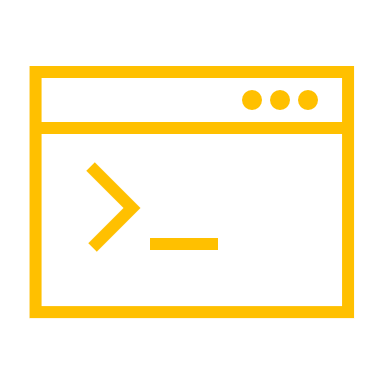 В разделе «Свое дело» размещены и регулярноактуализируются материалы по темам:
Как взаимодействовать с финансовыми организациями?
Какие инструменты финансирования доступны на каждомиз этапов развития бизнеса?
Какие существуют меры поддержки бизнеса и как ими воспользоваться?
Как принимать платежи и что делать, если банкзаблокировал счет?
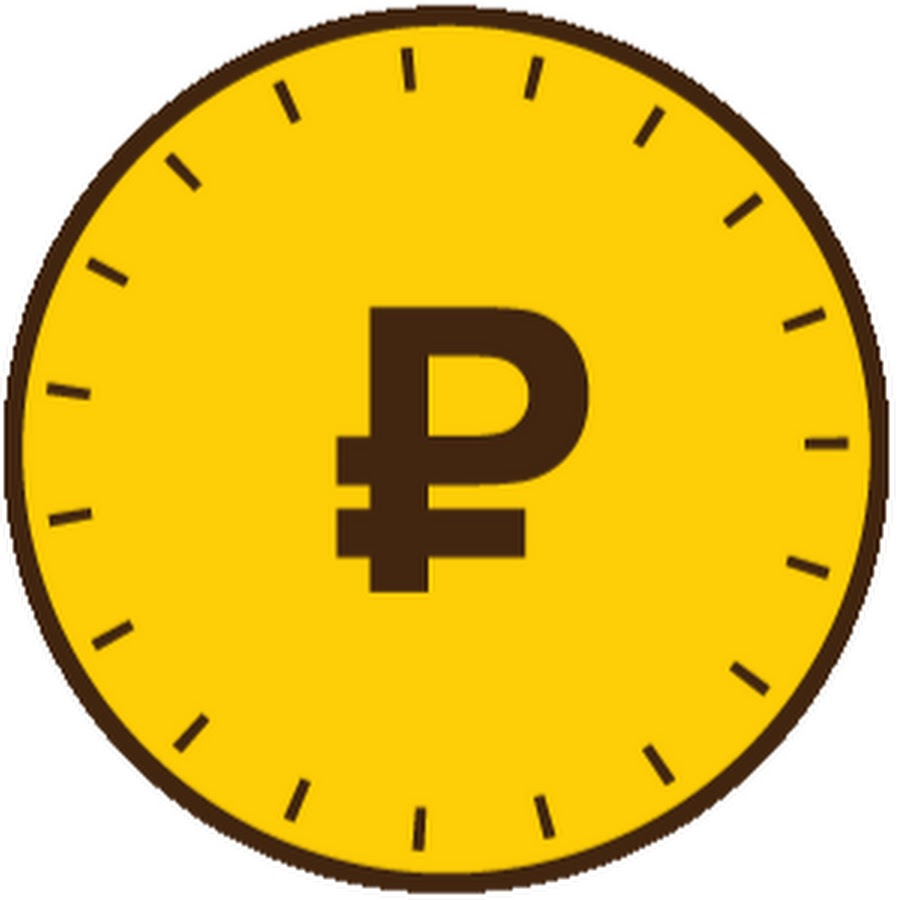 Деньги для дела
3
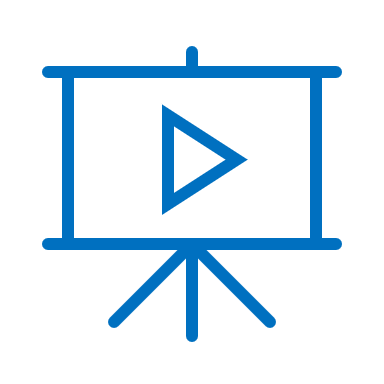 Весной 2021 года Банк России создал YouTube-канал для предпринимателей «Деньги для дела»
Выпущено 15 роликов, суммарный охват – более 3 млн просмотров
Вебинары для МСП
4
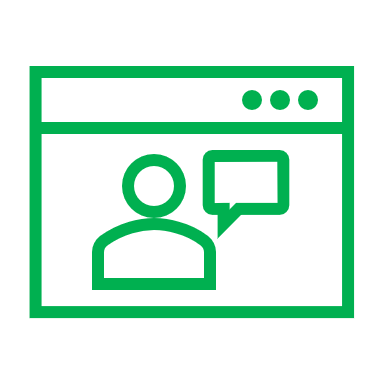 Осенью 2022 года Банк России провел вебинары для предпринимателей
Охват каждого вебинара — около 25 тыс. просмотров
Меры поддержки малого и среднего бизнеса
Как малый бизнес может привлечь финансирование на инвестиционной платформе
Возможности факторинга
Что делать, если по 115-ФЗ банк оценивает ваш бизнес как высокорисковый
«Как растущему бизнесу выйти на фондовый рынок»
На 13 декабря запланирован вебинар «Системы быстрых платежей для бизнеса»
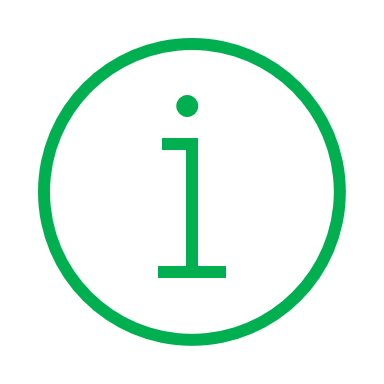